Тест- тренажёр по теме «Глагол»4 класс
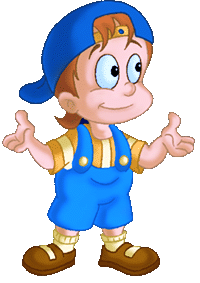 Бабаянц А.А.
МБОУ СОШ № 24
г.Владикавказ
Спряжение глагола
Вид глагола
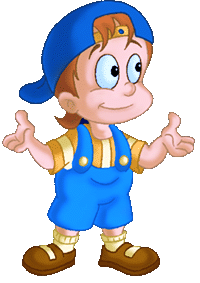 Окончания глагола
Время глагола
Время глагола
Выдели глагол в будущем времени
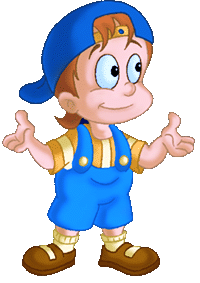 вырастет
лестницей
засверкают
привёз
отопрёт
сухой
блестит
Время глагола
Выдели глагол в прошедшем времени
заячий
успел
здесь
попадается
запутал
покупает
выяснили
Время глагола
Выдели глагол в настоящем времени
хранил
чистят
деление
продаёт
прилетят
запоёт
отгадывает
Спряжение глагола
Найди глаголы 1 спряжения
может
разбрасывает
готовлю
пишу
гонит
гуляют
Спряжение глагола
Найди глаголы 2 спряжения
упустит
работаю
споют
мечтает
пожарил
шутят
Спряжение глагола
Найди глаголы 2 спряжения
переправили
плачет
видит
витаю
жжёт
строят
Спряжение глагола
Найди глаголы 1 спряжения
вешаете
блестел
ждут
охраняешь
плакал
горю
Спряжение глагола
Найди глаголы 2 спряжения
бить
держать
ходить
собирать
считать
купать
Спряжение глагола
Найди глаголы 1 спряжения
спешить
трусить
воевать
работать
лечить
важничать
Спряжение глагола
Найди глаголы 2 спряжения
вяжете
дружить
дышат
верить
молотить
молчать
Вид глагола
Определите глаголы несовершенного вида
развернул
говорил
поплывёт
закричал
пел
летит
Вид глагола
Определите  глаголы  совершенного вида
прошептал
писал
пришить
отопрёт
читать
попадались
Вид глагола
Определите  глаголы  совершенного вида
шептать
стоял
включить
решать
спросить
ответить
Вид глагола
Определите  глаголы  несовершенного вида
пробрался
смаковать
вспыхнуть
иметь
вылечит
уплетать
Окончания глаголов
Груз    м    вещи
е
и
Окончания глаголов
Вздыха     те   о  лете
е
и
Окончания глаголов
Мечта     те   о  подарке
е
и
Окончания глаголов
Чист    шь  брюки
е
и
Окончания глаголов
Жале   м  о прошлом
е
и
Окончания глаголов
Ход  шь  по  полям
е
и